Enfermedades nutricionales
¿Qué nos pasa si no nos alimentamos de forma adecuada?
Enfermedades Nutricionales
Desnutrición
Es un trastorno producido por la ingesta reducida de alimentos
Una dieta inadecuada o problemas en la digestión o absorción de los alimentos
Implica un consumo de calorías menor al necesario para que nuestro organismo se mantenga y crezca.
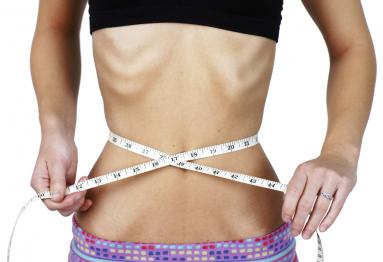 Obesidad
Antítesis de la desnutrición, pues consiste en la ingesta desmedida de alimentos
 Genera una acumulación de grasa corporal altamente perjudicial que provoca todo tipo de desequilibrios (hormonales, psicológicos, etc.)
Aumento del riesgo de padecer otras enfermedades, como la diabetes de tipo 2, cáncer, problemas cardiacos y osteoartritis. 
Si no se trata, puede llegar a ser mortal.
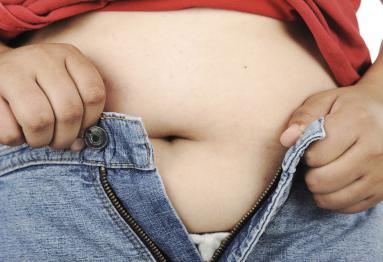 Diabetes
Afección crónica que se desencadena por la incapacidad del organismo de producir suficiente insulina. 
Esto deriva en una incorrecta o nula absorción de glucosa y en su consecuente abundancia en el flujo sanguíneo. 
Esta afección puede desencadenar varias complicaciones, como deficiencias renales y problemas en el corazón.
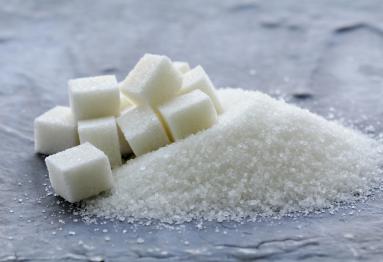 Bulimia
Desorden alimenticio causado por una combinación de ansiedad y una preocupación obsesiva por el peso corporal y el aspecto físico
 Se caracteriza por episodios de un consumo excesivo y descontrolado de alimentos, seguido de vómitos autoinducidos, el uso de laxantes y dietas restrictivas que terminan resultando nocivas.
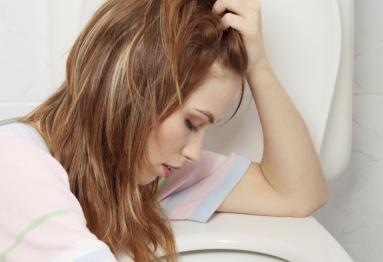 Anorexia
Es una enfermedad que supone un miedo intenso por aumentar de peso. 
Es similar a la bulimia y conduce a una pérdida de peso súbita debido a dietas muy restrictivas y a la práctica desmedida de ejercicio físico.
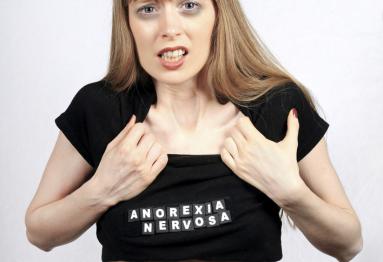 Anemia
s Enfermedad en la sangre que implica una disminución del nivel de glóbulos rojos.
 Es causada por una absorción deficiente de minerales, especialmente de hierro. 
Para evitar esta enfermedad nutricional, es fundamental incorporar a nuestra dieta alimentos ricos en este mineral, como la carne vacuna, el atún o el huevo.
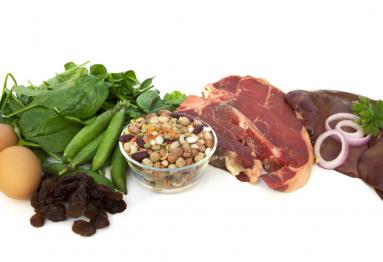 Para concluir y pensar…
A modo general ¿Cómo podemos evitar estas enfermedades?
¿Existen estas enfermedades en Chile? ¿Cuál crees que es la causa?



Gracias…..